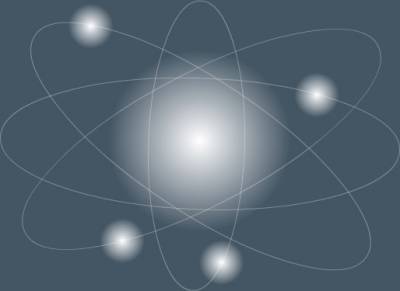 Физика
для малышей
2 класс
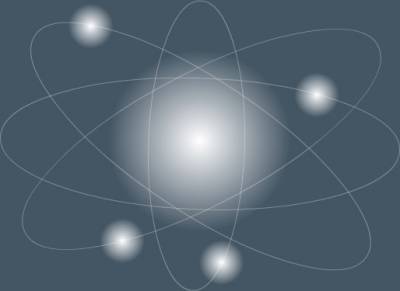 Что с земли не поднимешь?
Тень
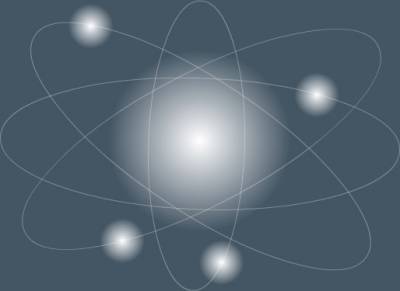 Днём спит, ночью глядит
Луна
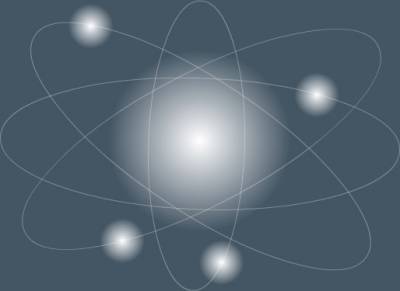 Никто его не видывал,а слышать – всякий слыхивал.Без тела, а живёт оно,без языка – кричит оно.
Эхо
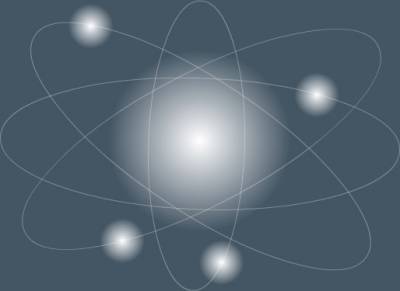 Что за чудо-великан?Тянет руку к облакам.Он работник очень важный.Строит дом многоэтажный.
Подъёмный кран.
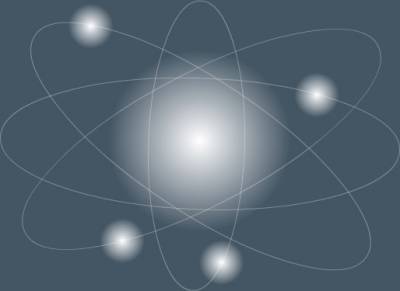 Молодцы!